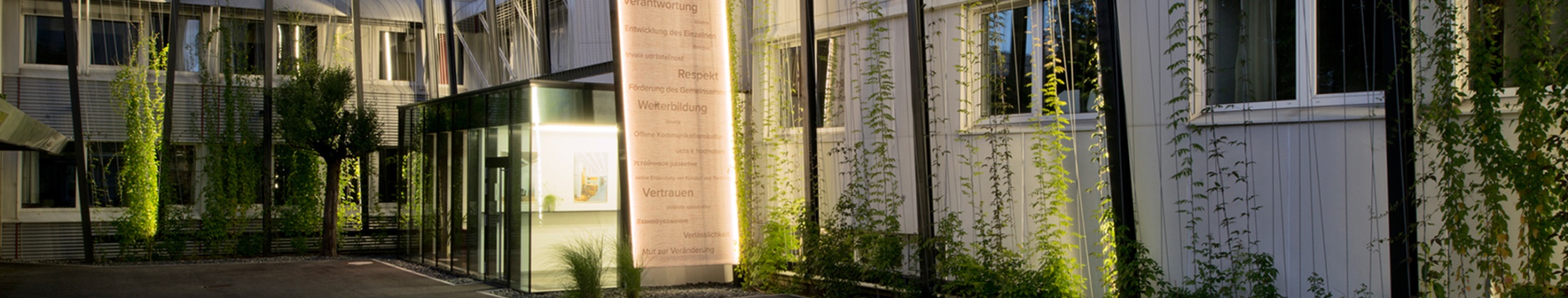 Partnerschaftlichkeit als Fundament des Projekterfolgs bei Leistungsänderungen12.01.2017 / Wolfgang Kradischnig
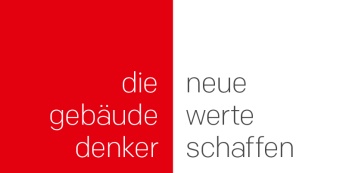 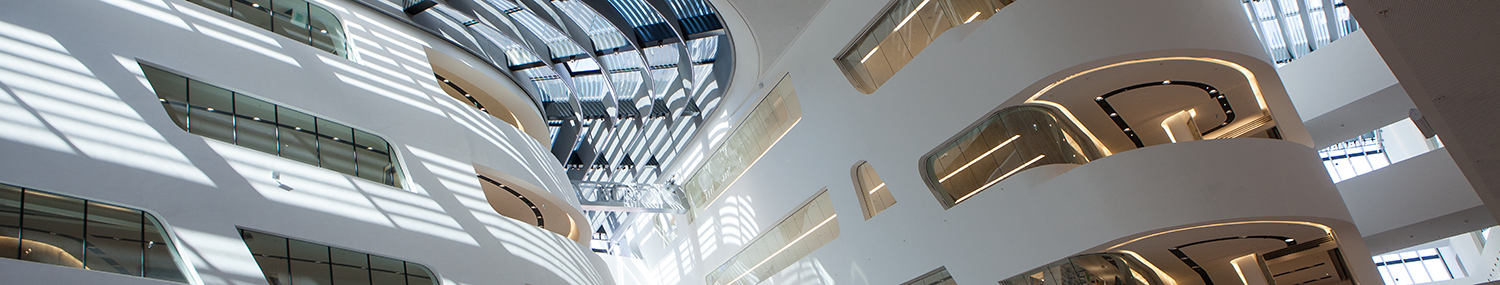 Die Berechenbarkeit von Bauprojekten !?
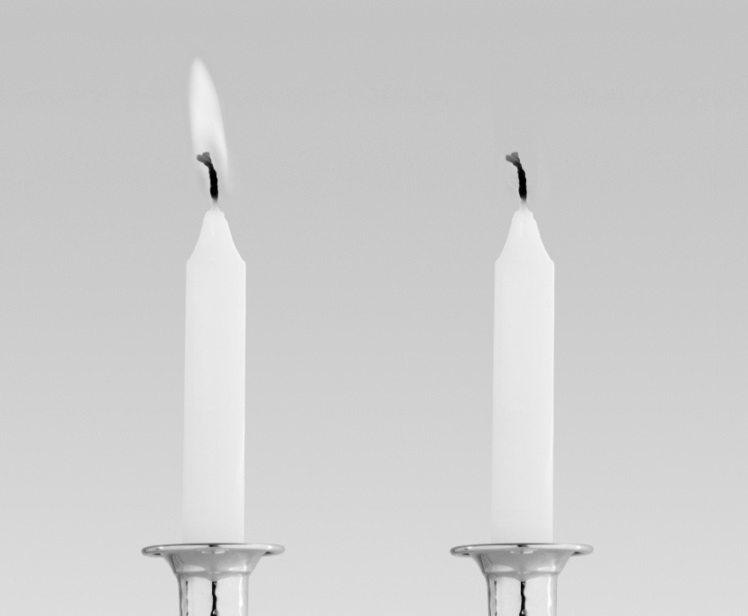 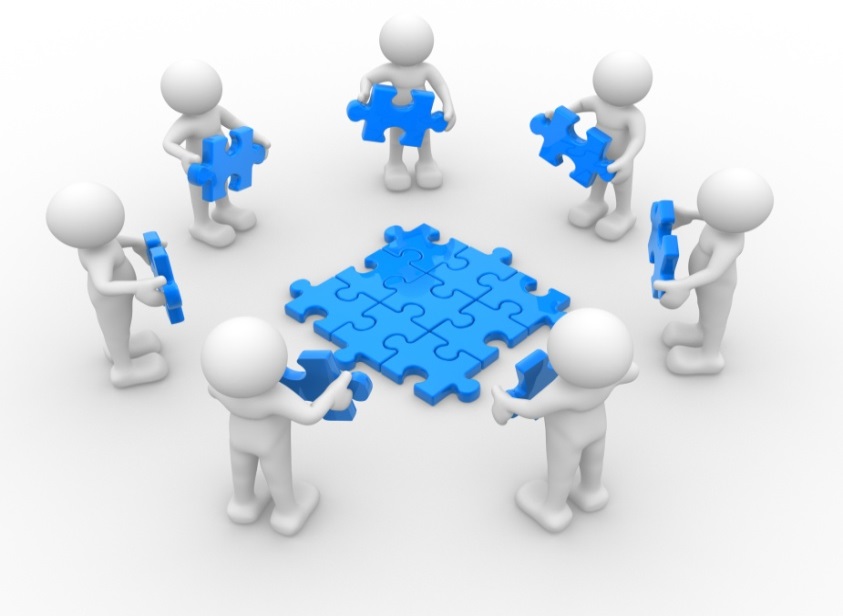 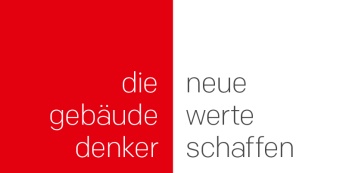  Das Zusammenwirken von Menschen ist nicht vorhersehbar!
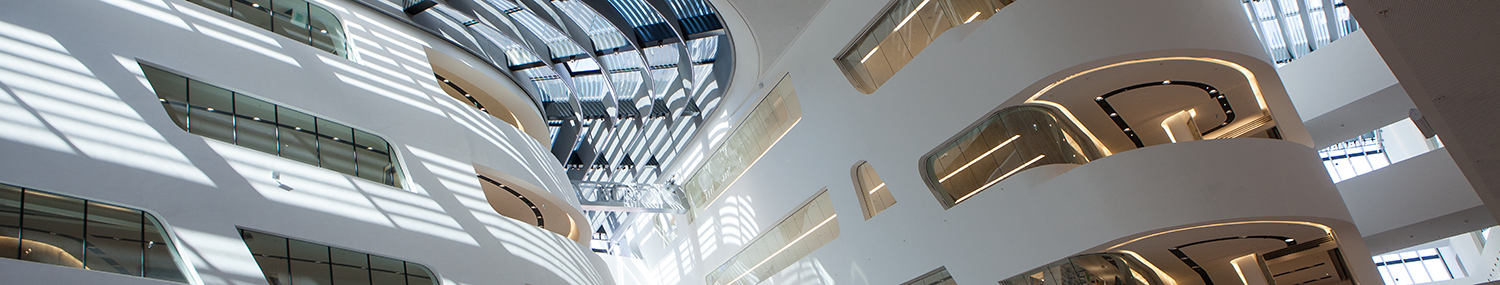 Es gibt unzählige Ablaufmöglichkeiten 
für Bauprojekte
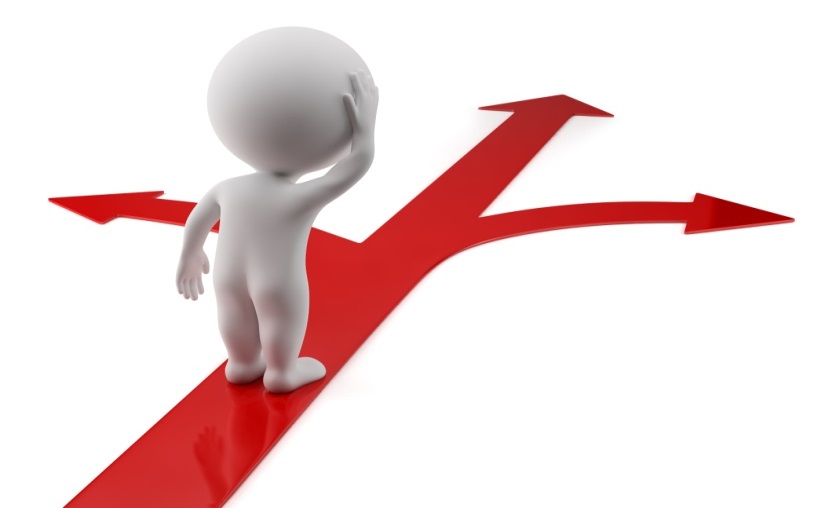 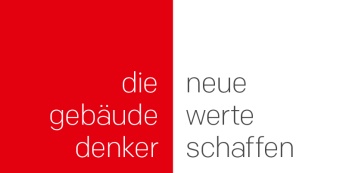  zum erfolgreichen Umgang damit brauchen wirebenso viele Lösungsmöglichkeiten.
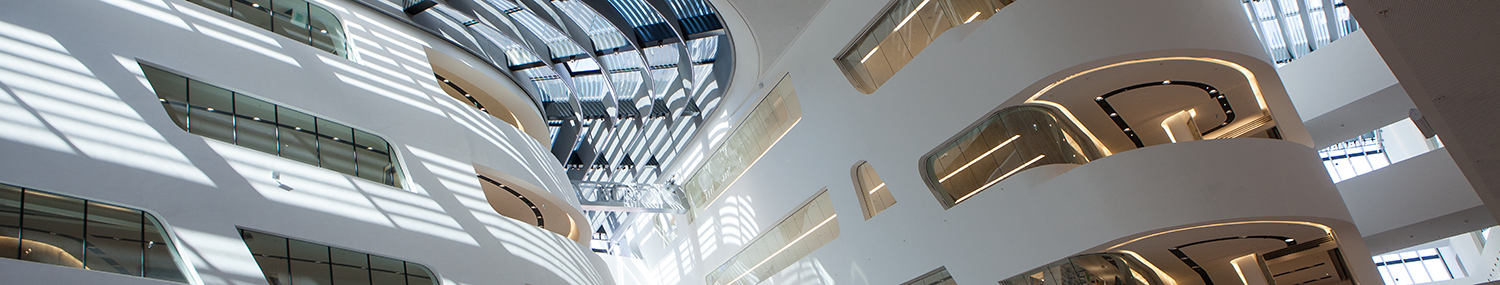 Beherrschen von Komplexität …
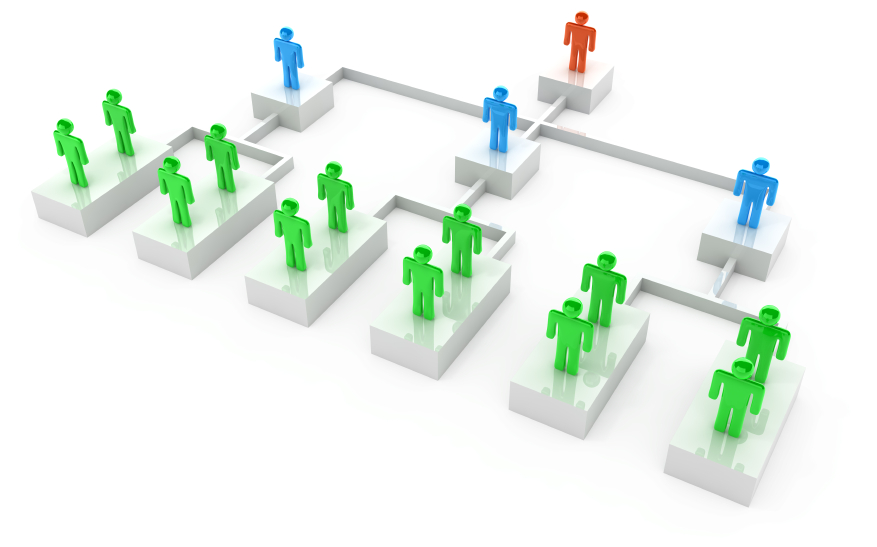 Folientitel
Fließtext
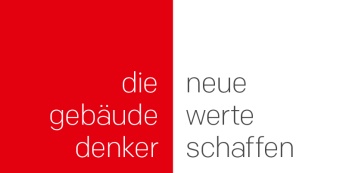  … ist nicht mit zentralistischen, hierarchischenSystemen möglich!
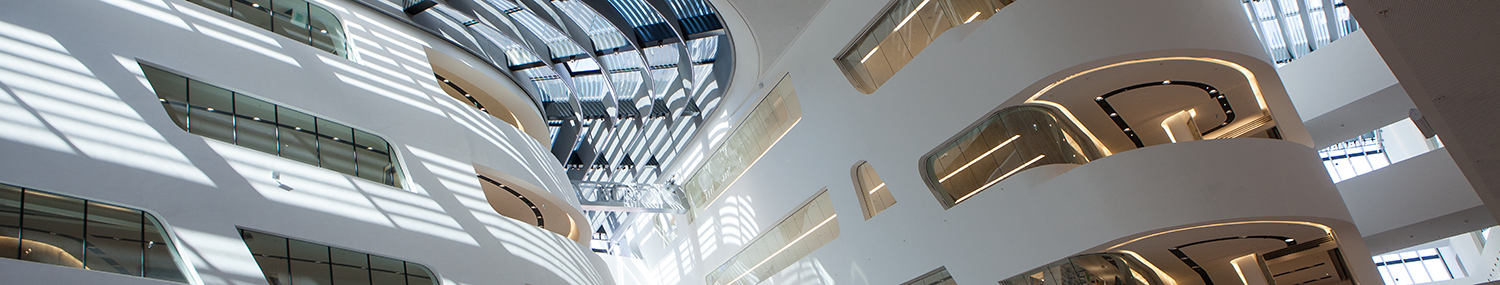 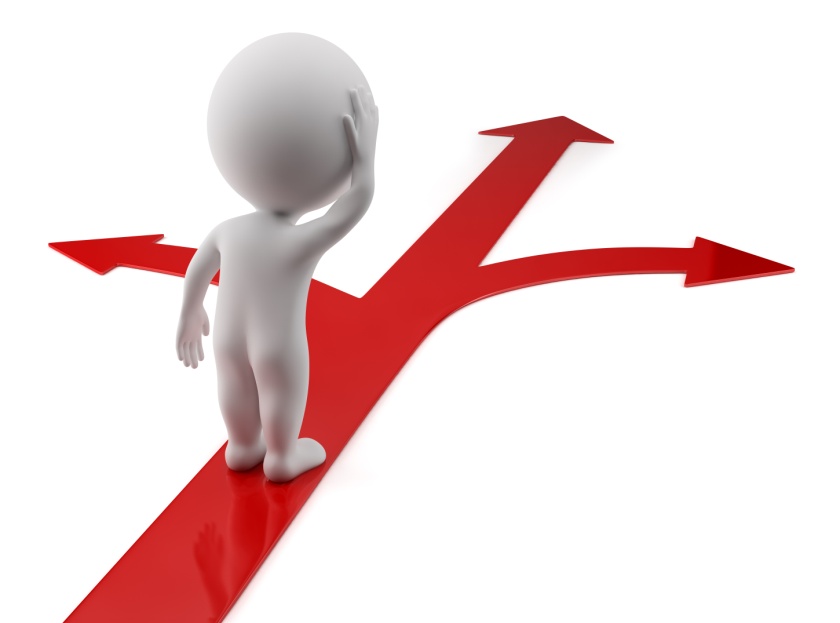  In der Unberechenbarkeit von Bauprojektensind die Menschen die Lösung… für eine andere Form der Zusammenarbeit
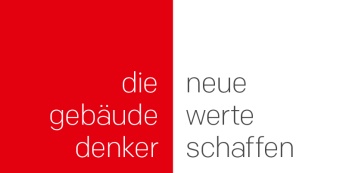 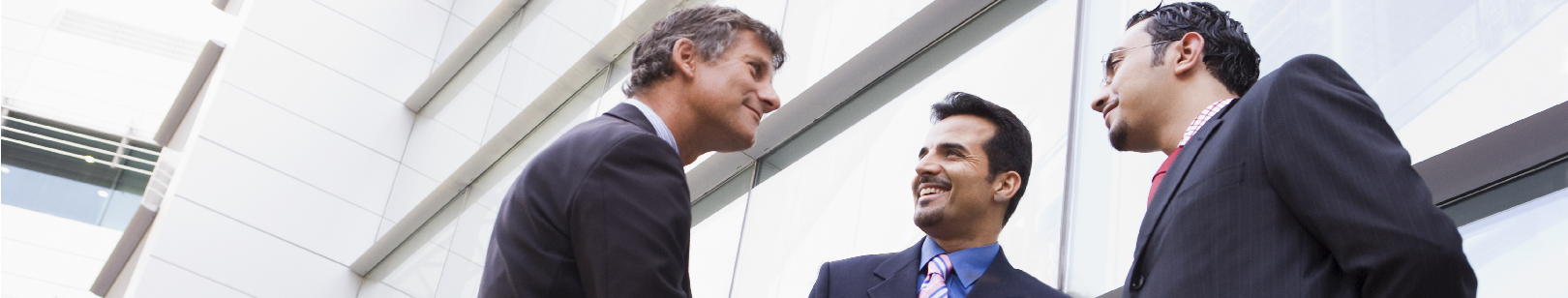 Soziale Systeme 		- vernetztes Denken
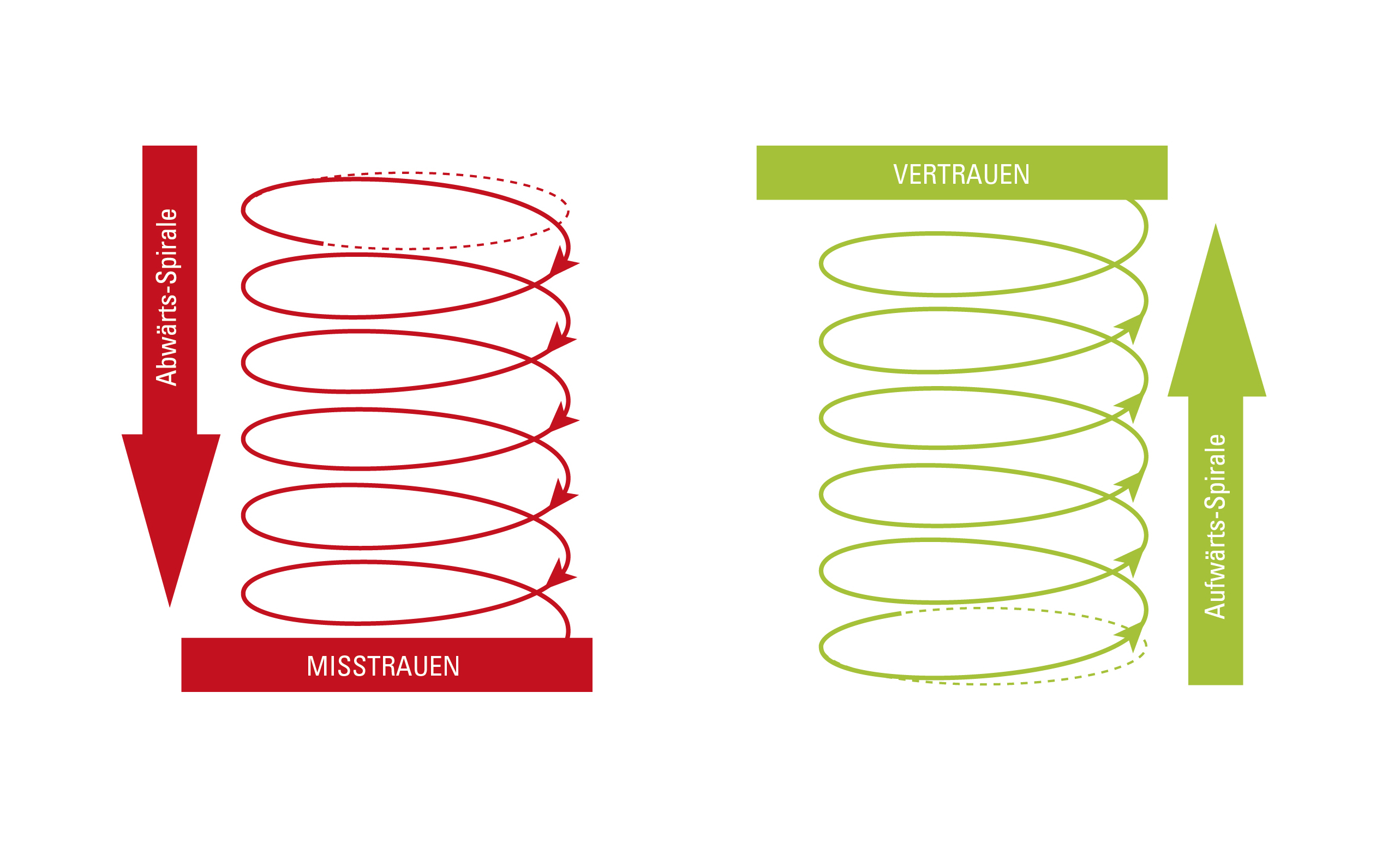 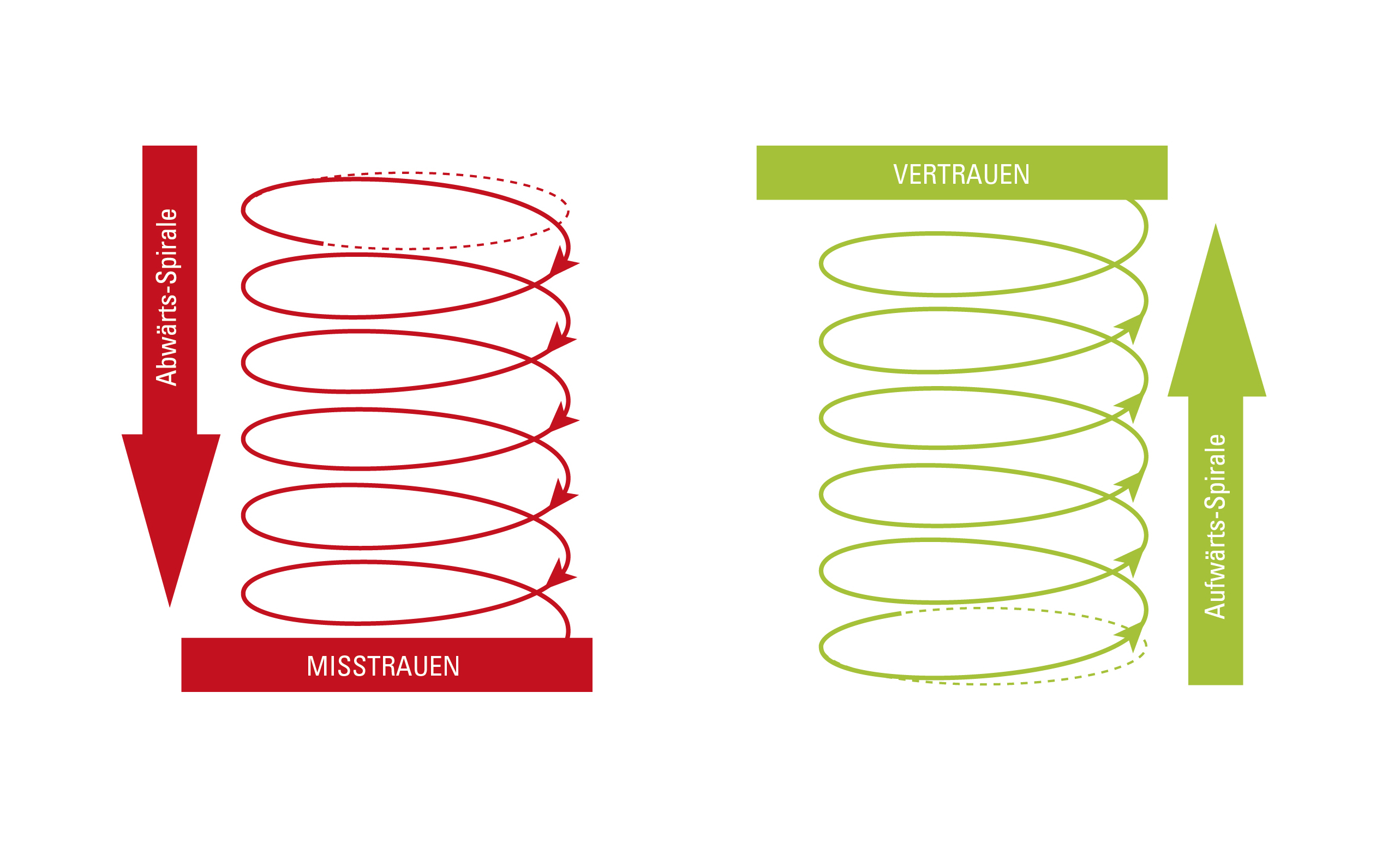 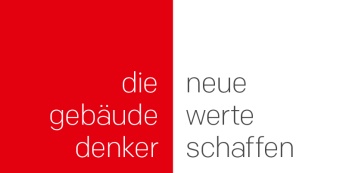 Die Währung des Miteinander ist das Vertrauen!
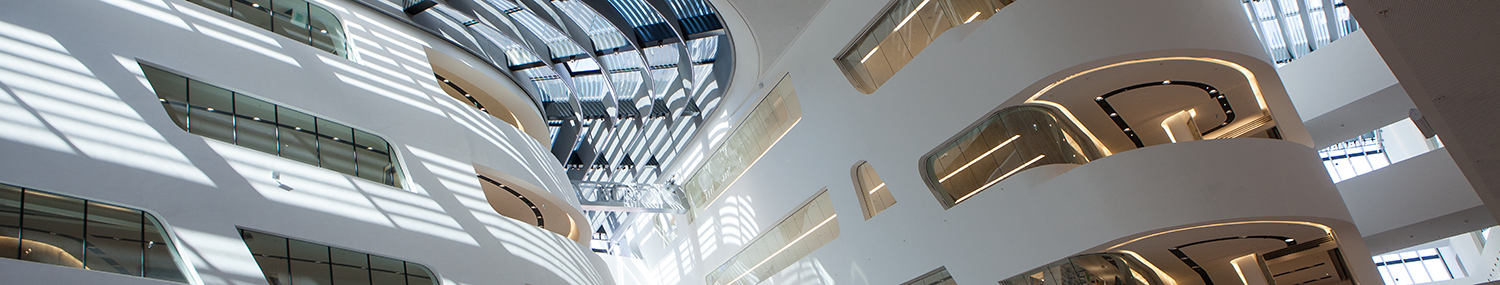 Partnerschaftliche Projektkultur
25 Projekte
Neubauten
Umbauten
Hochbau
Tiefbau
PROJEKTERFOLG (KOSTEN, TERMINE, QUALITÄT, ZUFRIEDENHEIT)
PARTNERSCHAFTLICHE PROJEKTKULTUR (BAUHERRENEINFLUSS, GELEBTE KULTUR-/PROZESSQUALITÄT
VERTRAGLICHE GESTALTUNG, EINBINDUNG NUTZER)
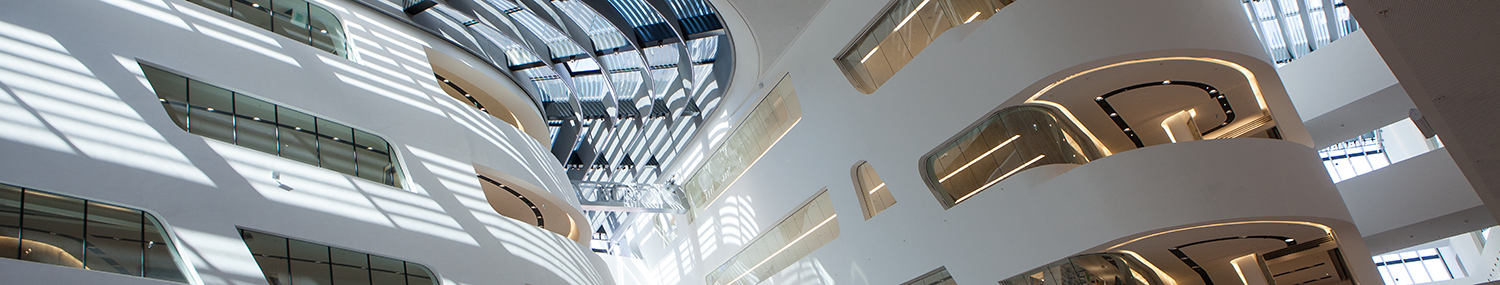 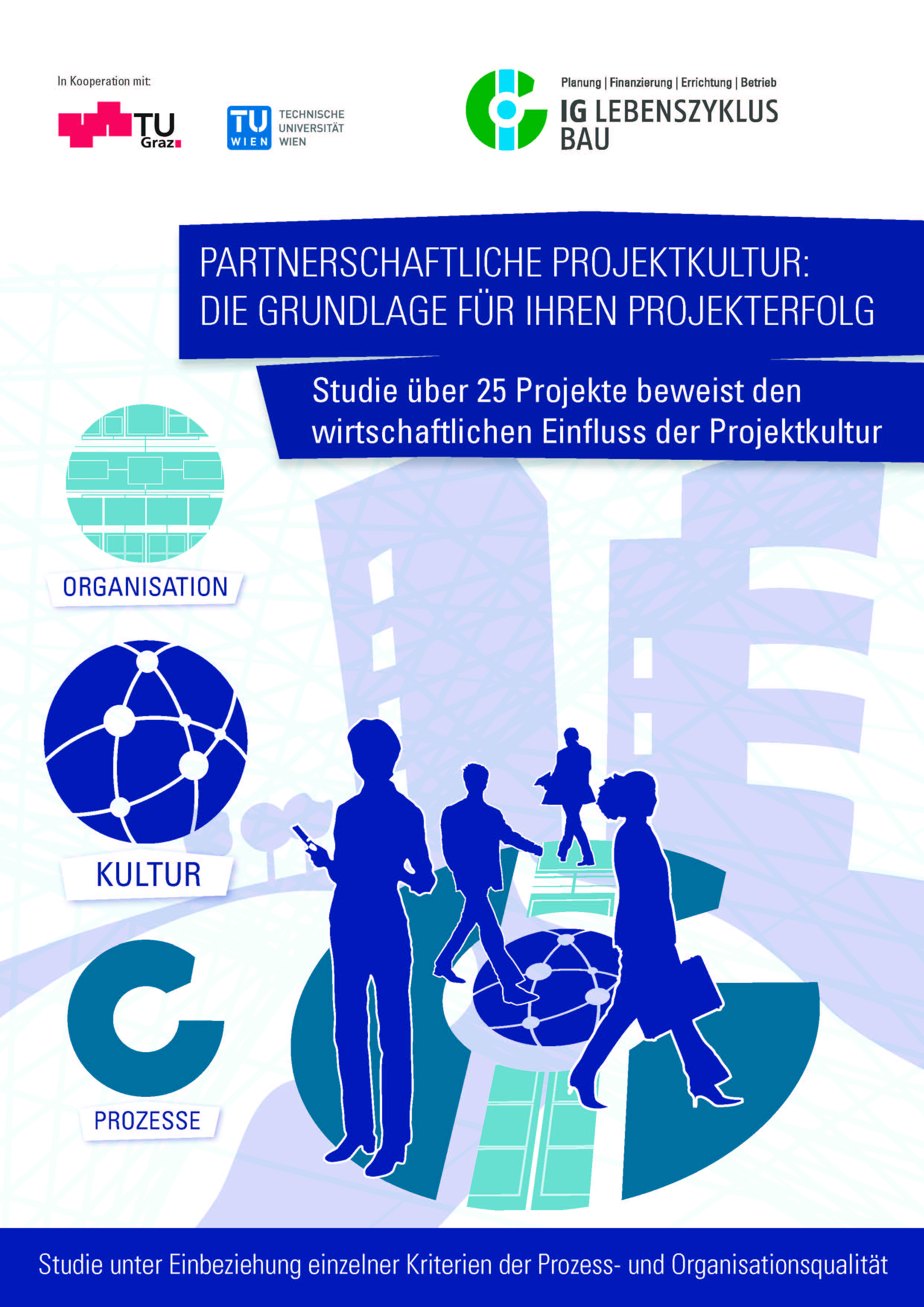 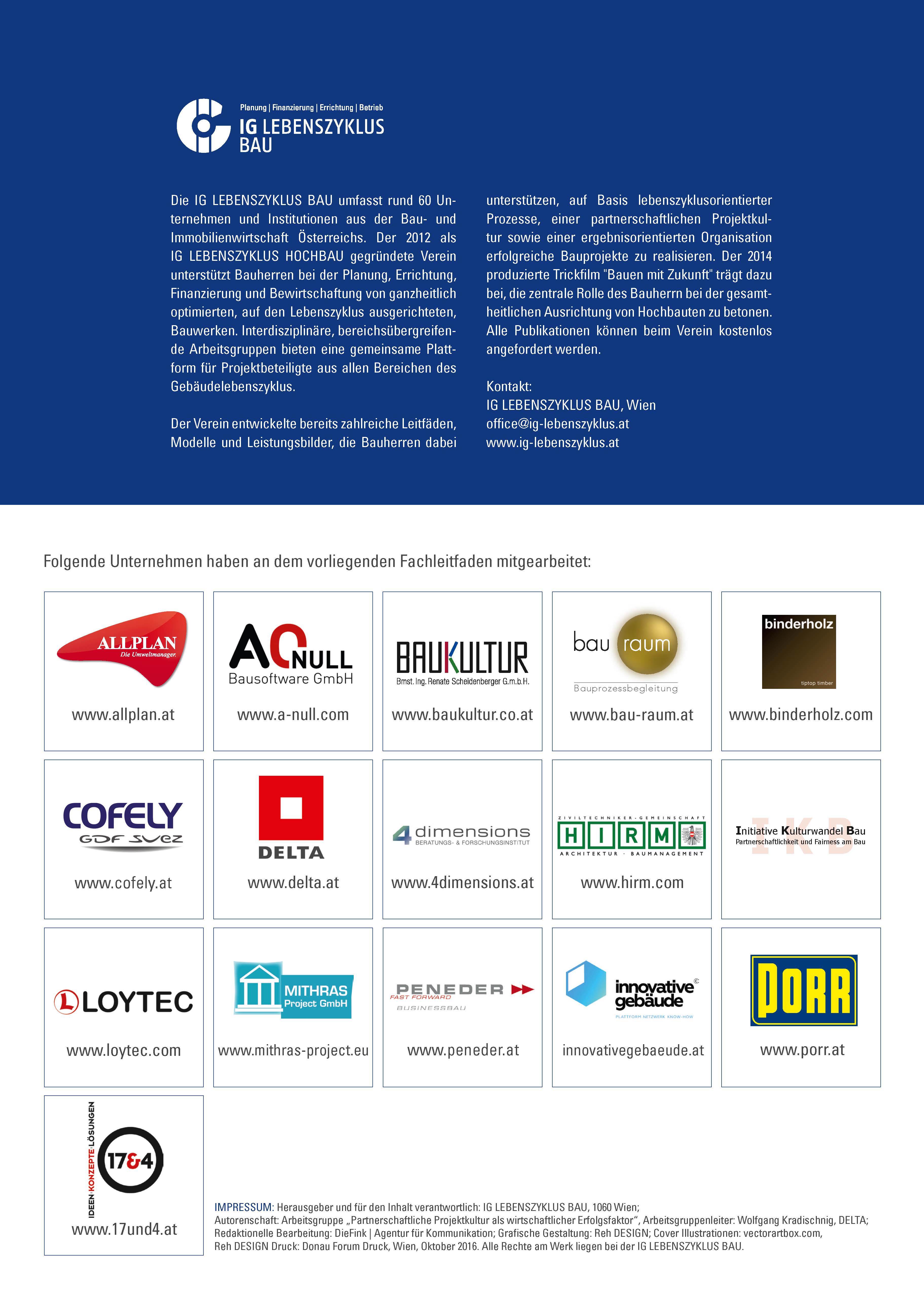 Folientitel
Fließtext
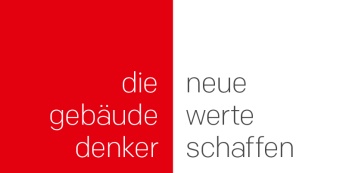 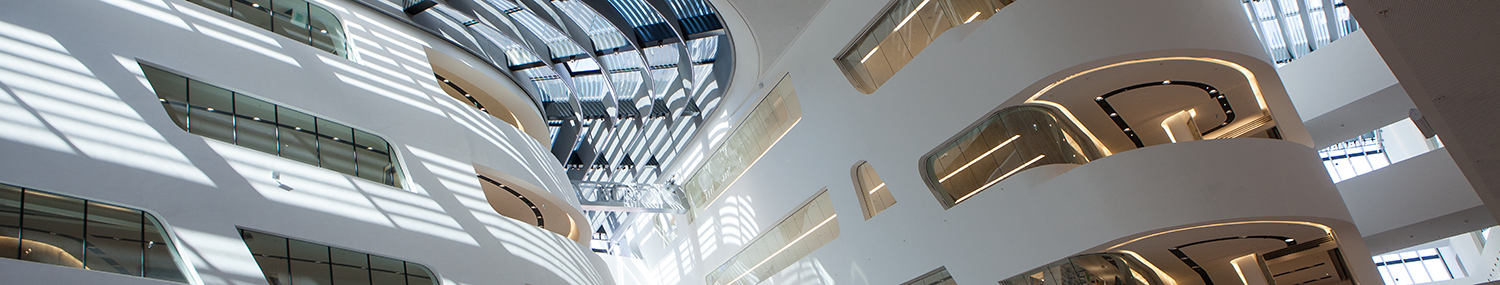 Ansatzpunkte zur Kulturgestaltung
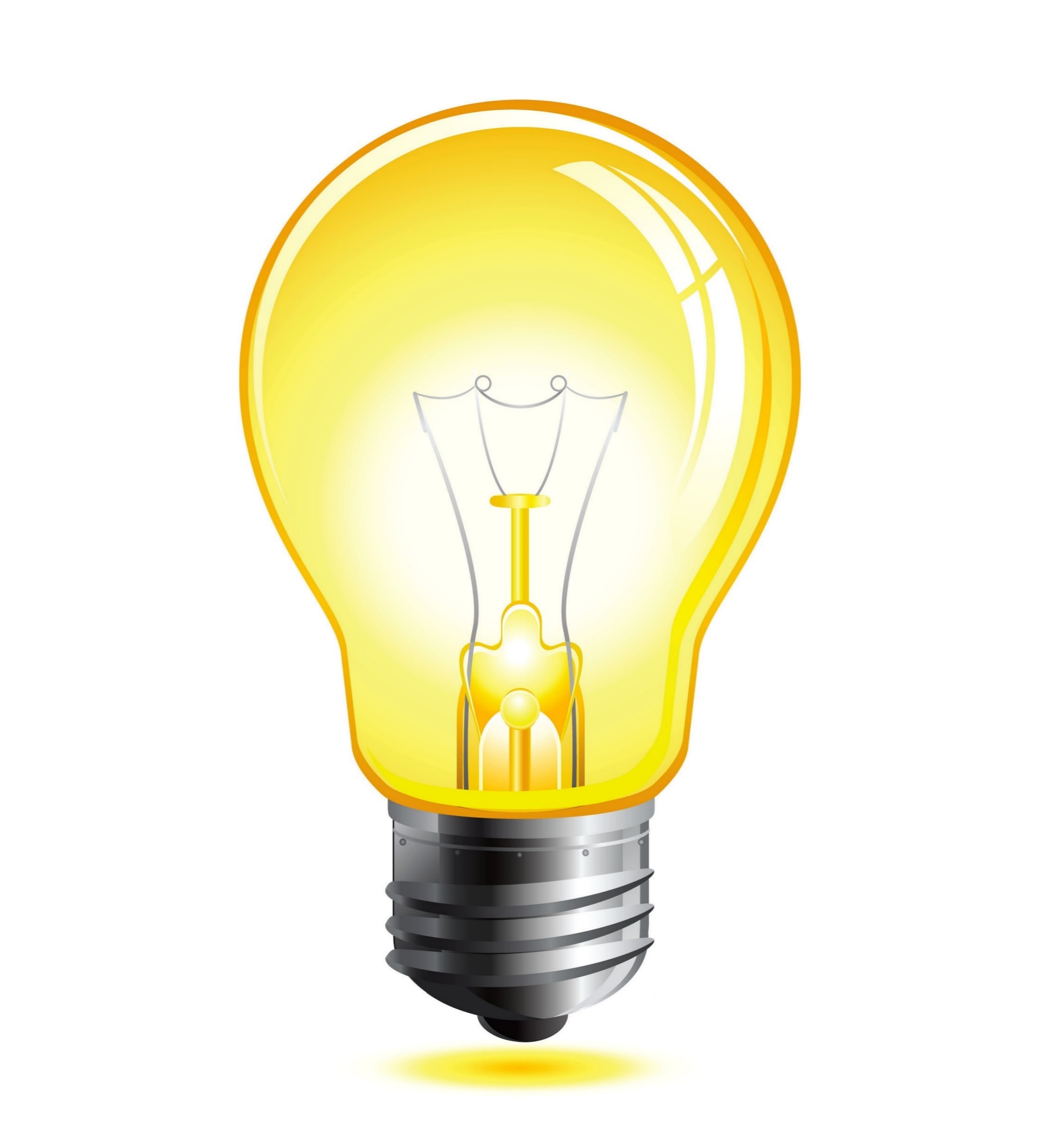 Kultur-Erkennungs-Elemente
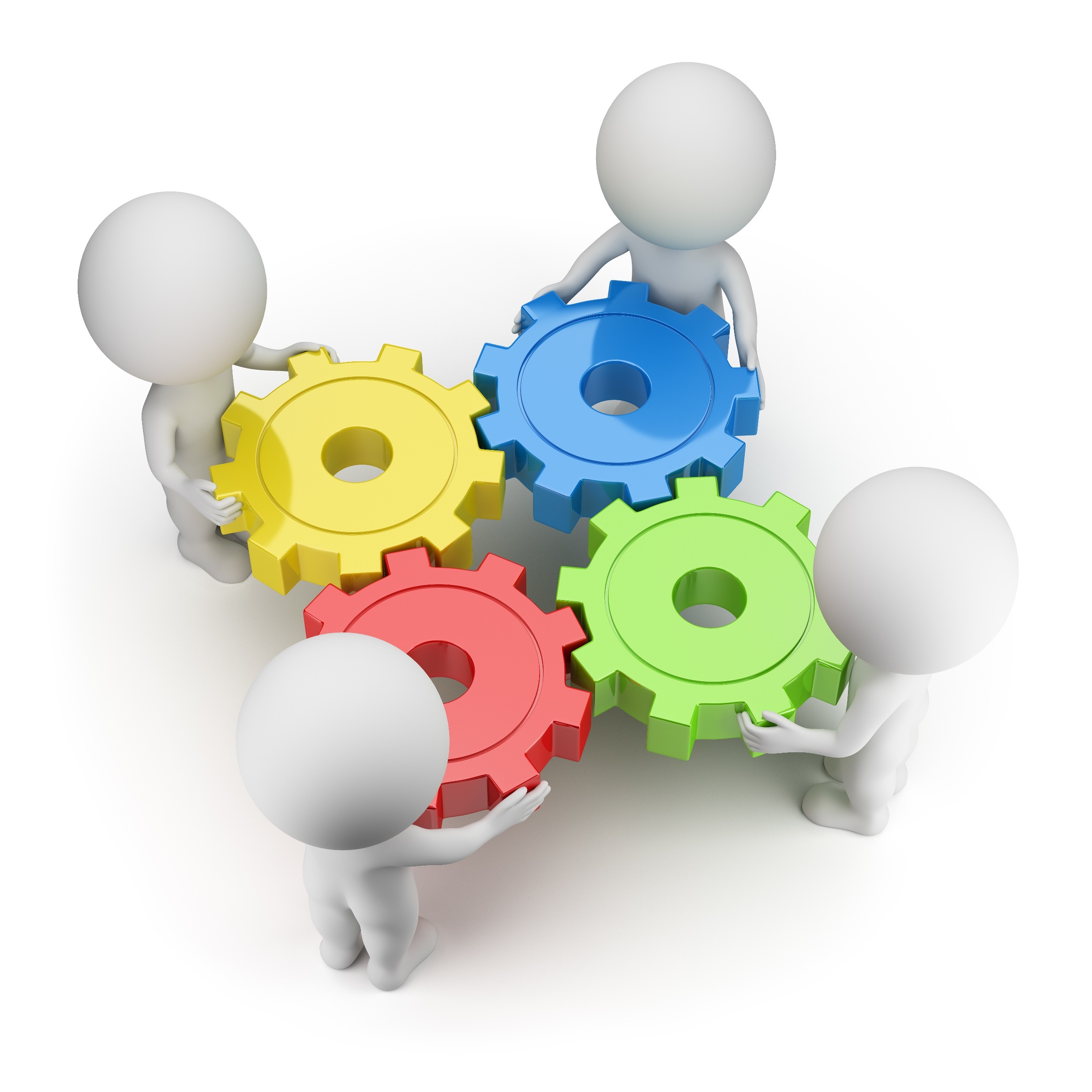 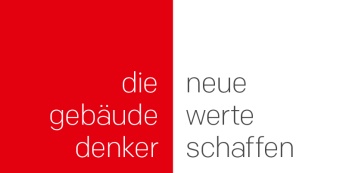 Kultur-Aufbau-Elemente
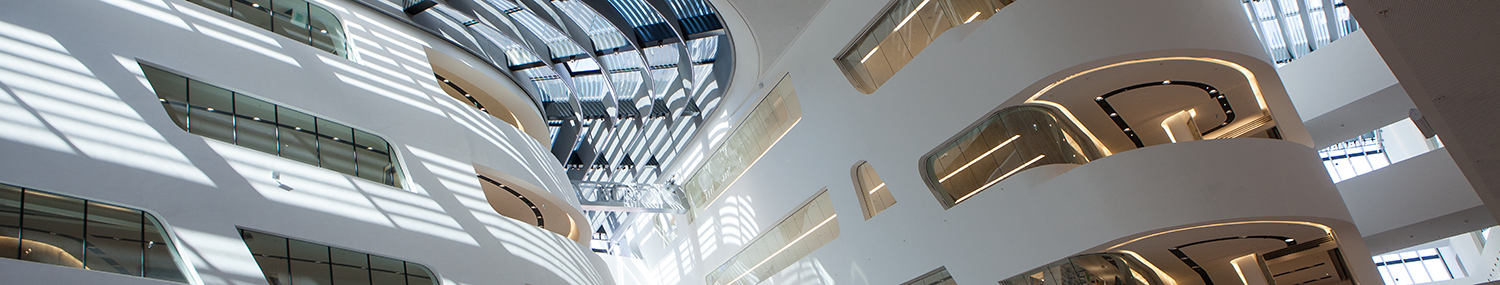 Wertschätzung und Begeisterung entfalten Potenziale, und erhöhen den wirtschaftlichen Erfolg!
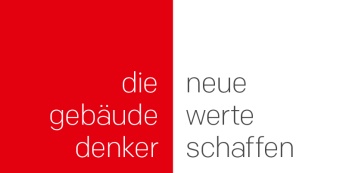 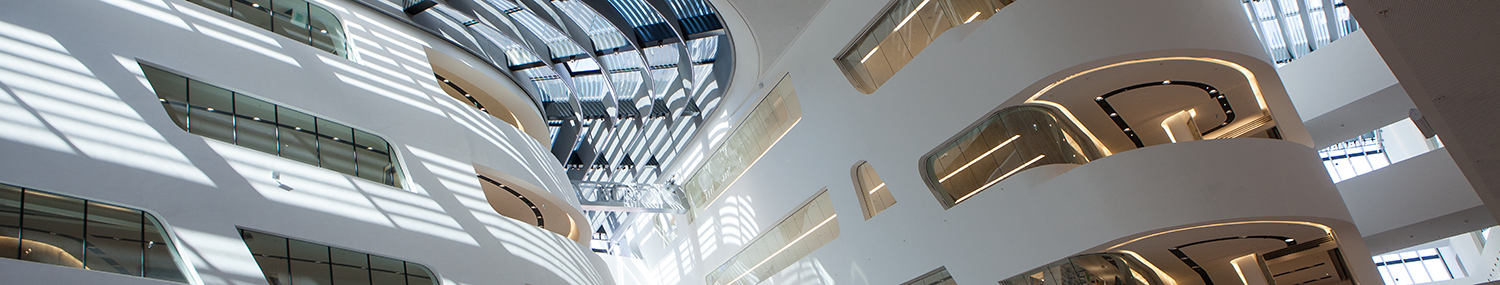 Code of Culture
DO‘S & DONT‘S
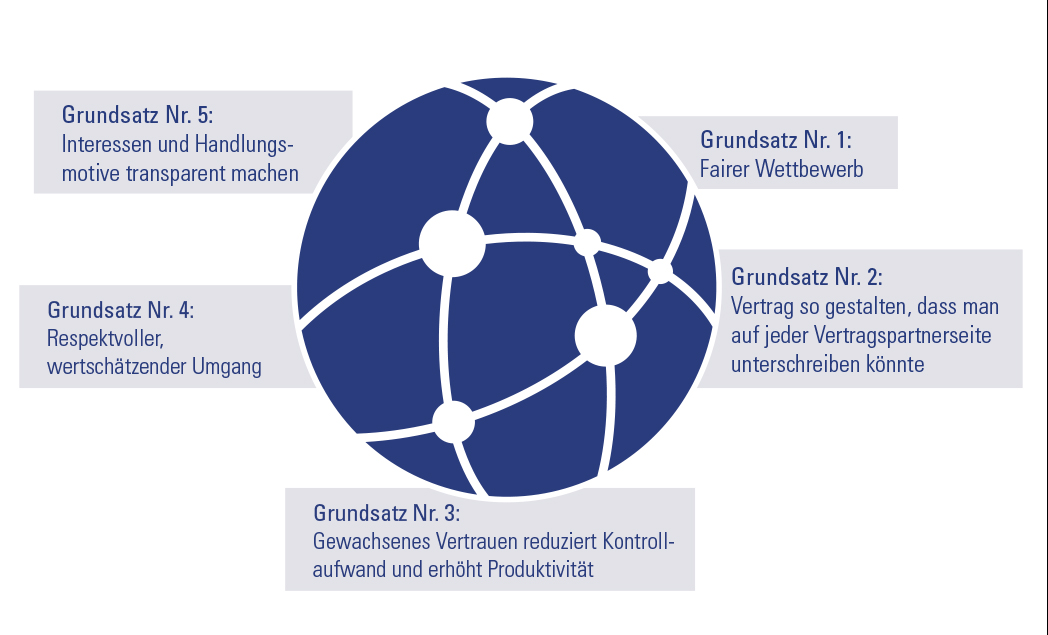  ETHISCHE GRUNDSÄTZE
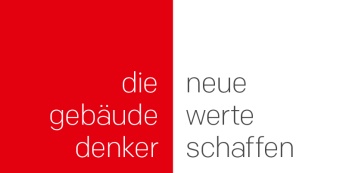 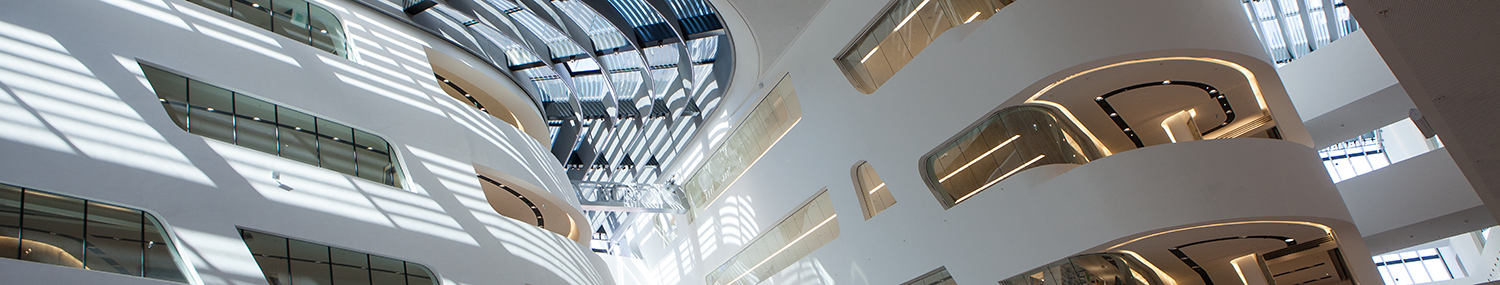 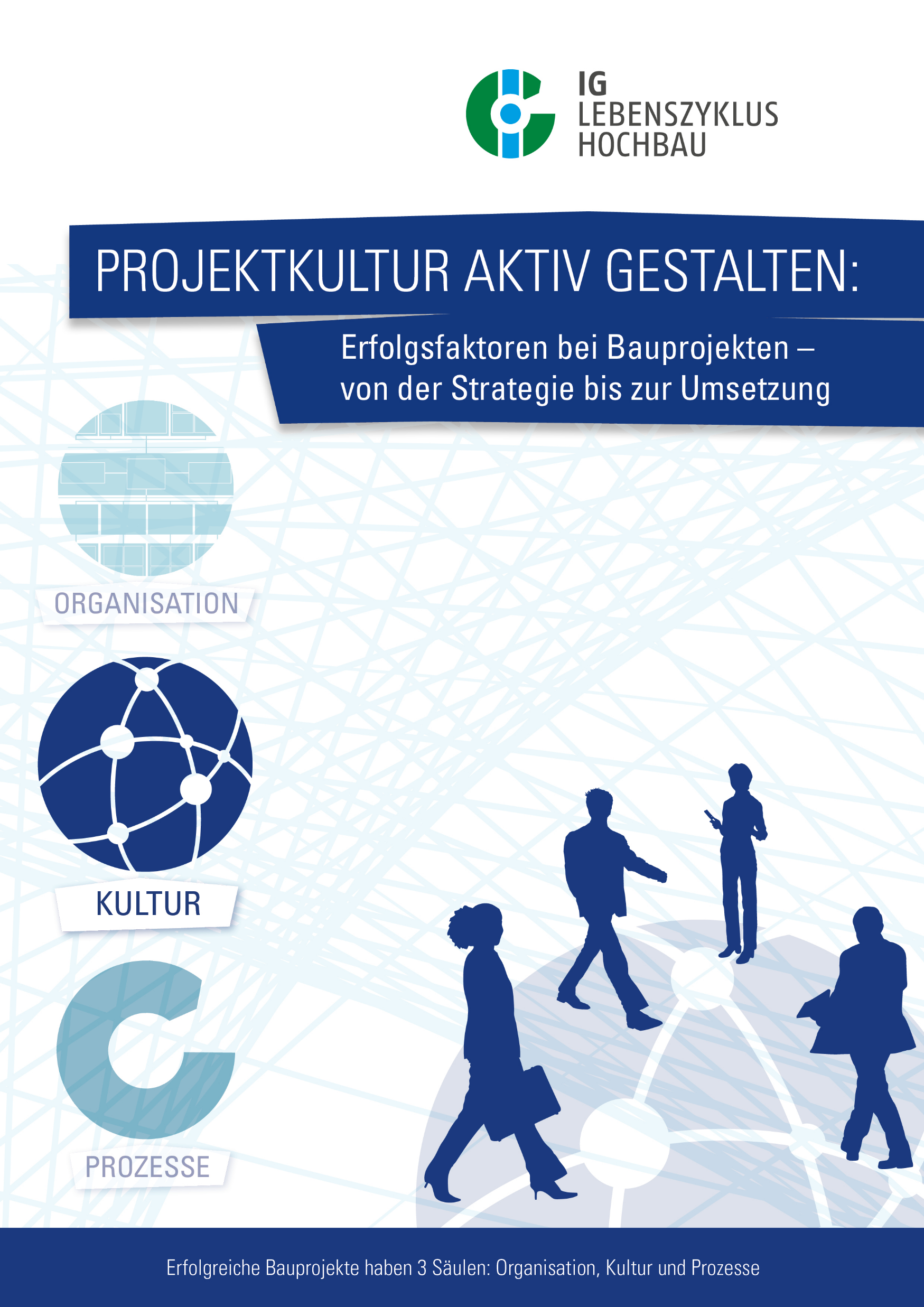 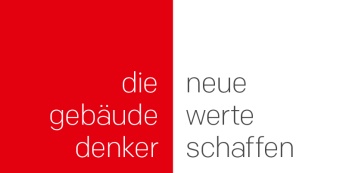 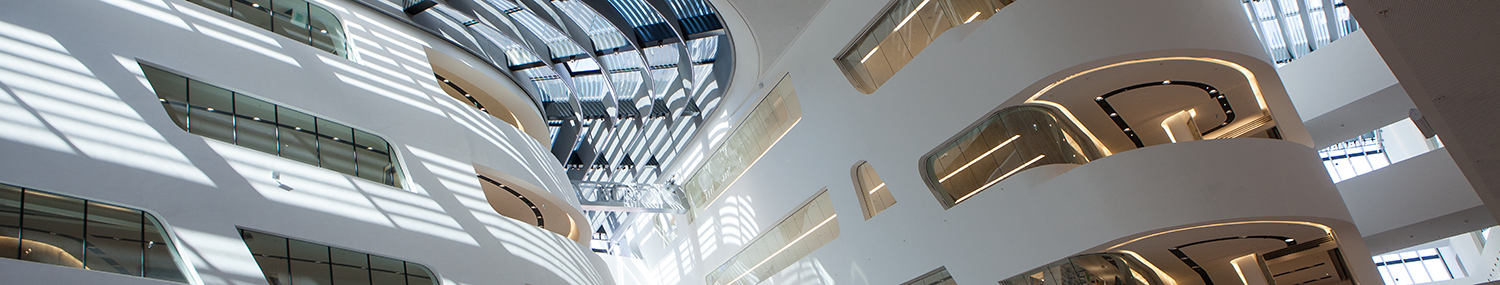 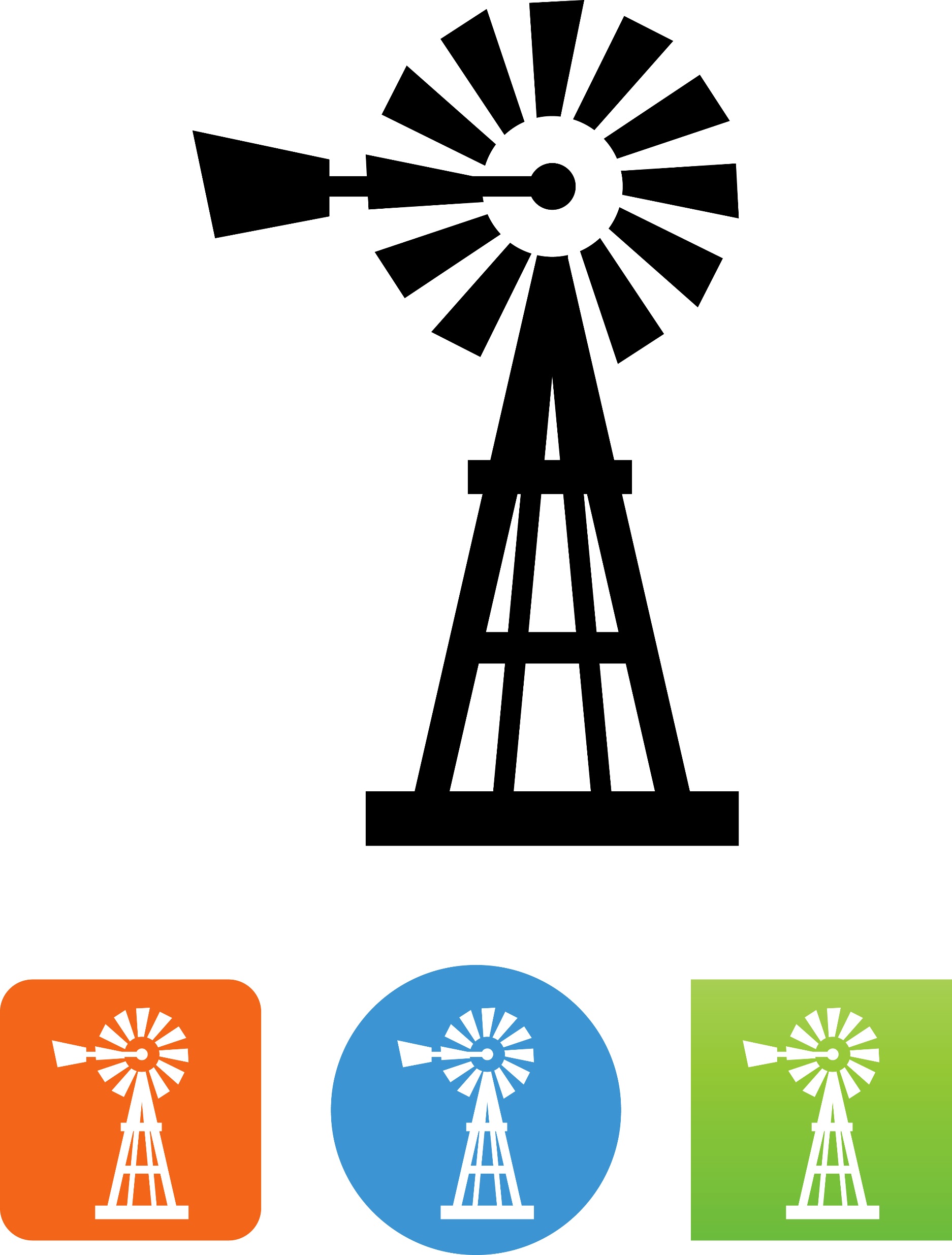 „Wenn der Sturm der Veränderung bläst, dann bauen die einen Mauern und die anderen Windmühlen“
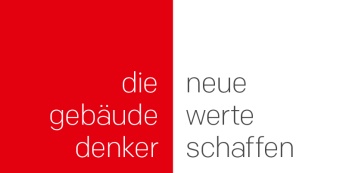 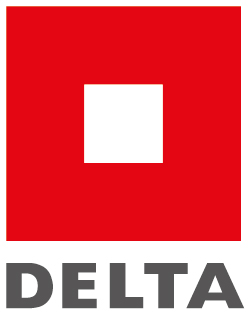 Willkommen bei DELTA, den Gebäudedenkern !

www.delta.at